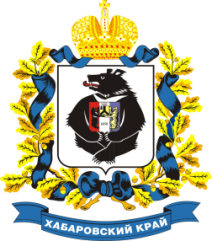 Об особенностях предоставления гражданам земельных участков на территории Хабаровского края в целях реализации Федерального закона от 01 мая 2016 г. № 119-ФЗ
Иванова Александра Алексеевна
Ведущий инспектор отдела по регулированию земельных отношений и взаимодействию с органами управления министерства инвестиционной и земельно-имущественной политики края
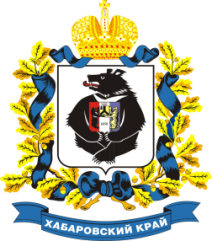 Требования Федерального закона предъявляемые к органам местного самоуправления
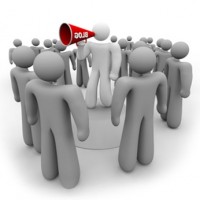 Информирование граждан, юридических лиц о необходимости направления до 1 сентября 2016 года уведомлений о наличии у них прав на земельные участки или на расположенные на таких земельных участках объекты недвижимости в случае, если сведения о правах на земельные участки не внесены в Единый государственный реестр прав на недвижимое имущество и сделок с ним
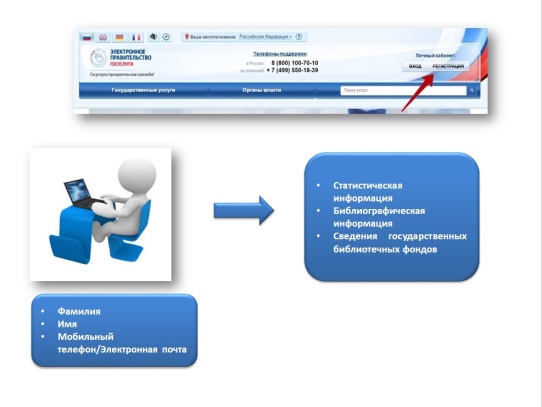 Регистрация органов местного самоуправления, уполномоченных на предоставления земельных участков в рамках 
Федерального закона № 119-ФЗ
Разработать алгоритм взаимодействия с администрациями поселений края, в которых отсутствует доступ к сети Интернет, в части обмена информацией и документами, предоставленными гражданами лично или по почте на бумажных носителях при получении земельного участка в безвозмездное пользование в целях подготовки схем в информационном ресурсе, постановки на кадастровый учет, регистрации прав, внесения сведений о предоставлении участка и других действий
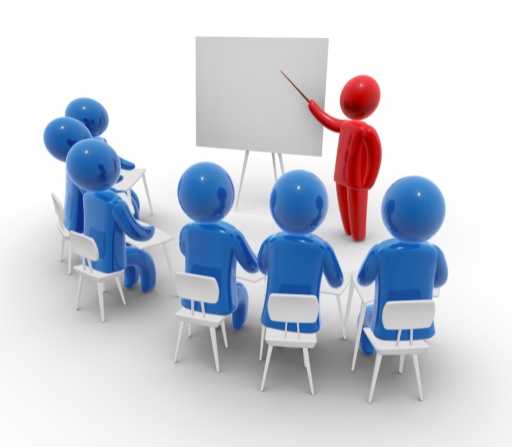 МИНИСТЕРСТВО ИНВЕСТИЦИОННОЙ И ЗЕМЕЛЬНО-ИМУЩЕСТВЕННОЙ ПОЛИТИКИ
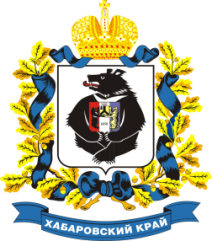 Региональная информационная система Хабаровского края
МИНИСТЕРСТВО ИНВЕСТИЦИОННОЙ И ЗЕМЕЛЬНО-ИМУЩЕСТВЕННОЙ ПОЛИТИКИ
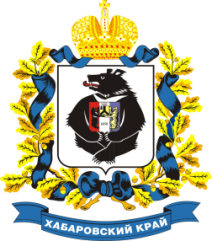 Сведения о ранее предоставленных земельных участках
МИНИСТЕРСТВО ИНВЕСТИЦИОННОЙ И ЗЕМЕЛЬНО-ИМУЩЕСТВЕННОЙ ПОЛИТИКИ
Федеральная информационная система «На Дальний Восток»
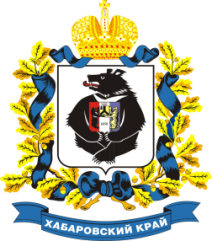 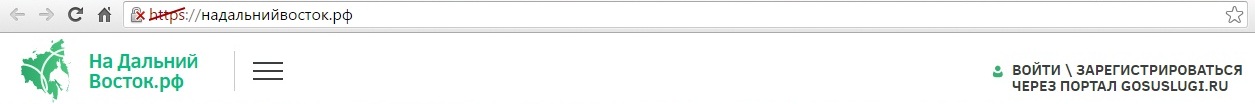 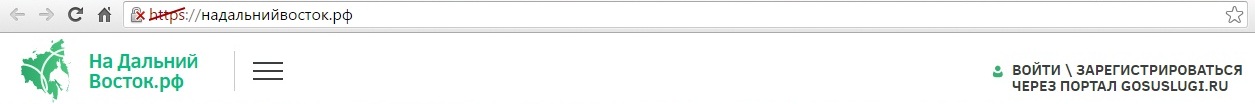 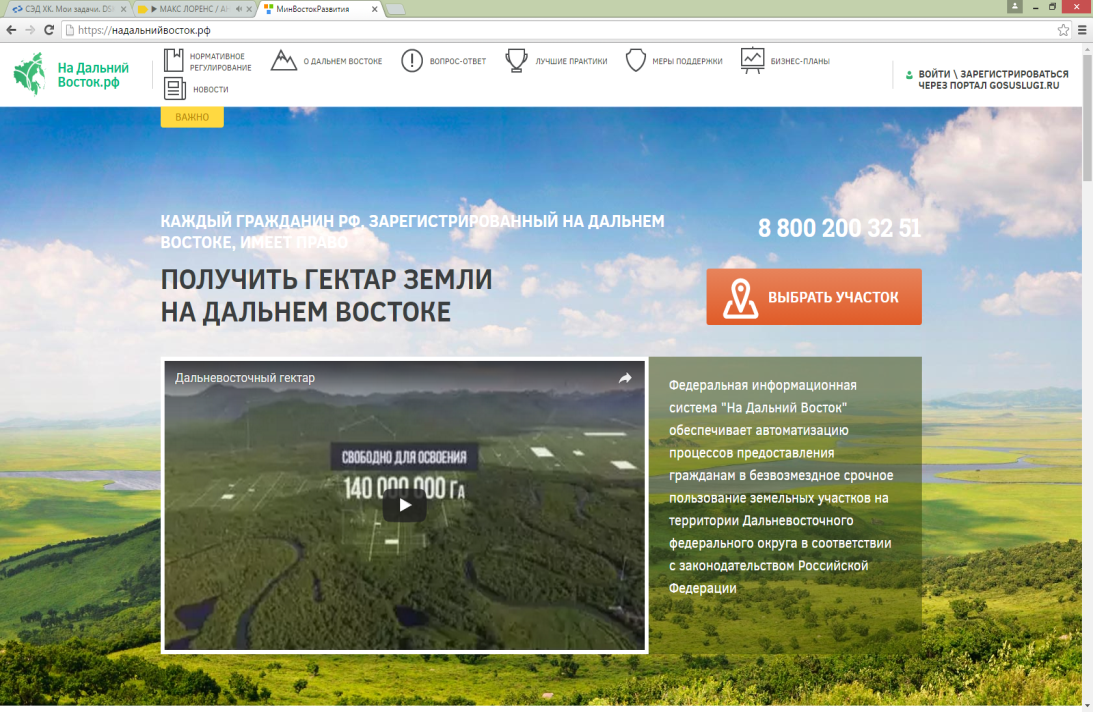 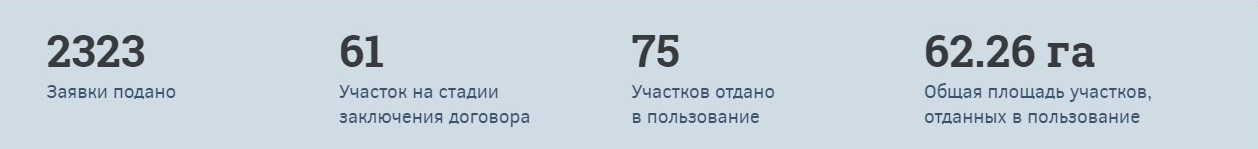 МИНИСТЕРСТВО ИНВЕСТИЦИОННОЙ И ЗЕМЕЛЬНО-ИМУЩЕСТВЕННОЙ ПОЛИТИКИ
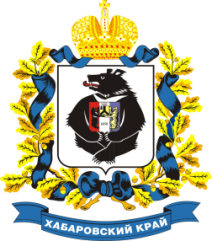 Этапы регистрации земельных участков на ФИС «На Дальний Восток.рф»
При входе на ФИС «На Дальний Восток.рф» следует выбрать соответствующую учетную запись
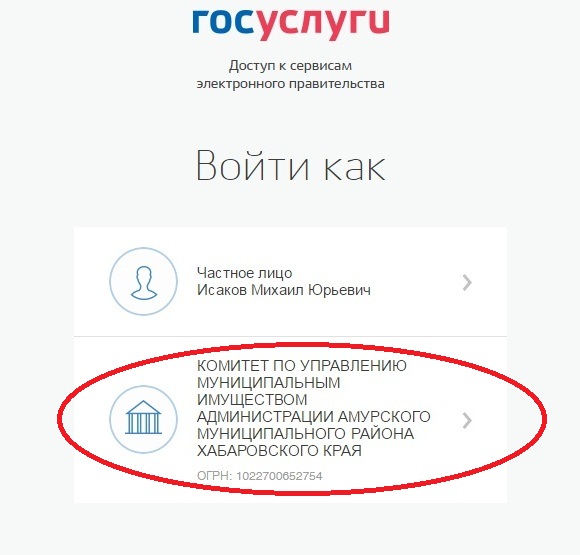 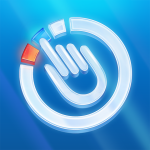 МИНИСТЕРСТВО ИНВЕСТИЦИОННОЙ И ЗЕМЕЛЬНО-ИМУЩЕСТВЕННОЙ ПОЛИТИКИ
Заявления на рассмотрении
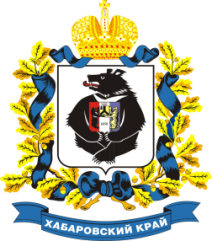 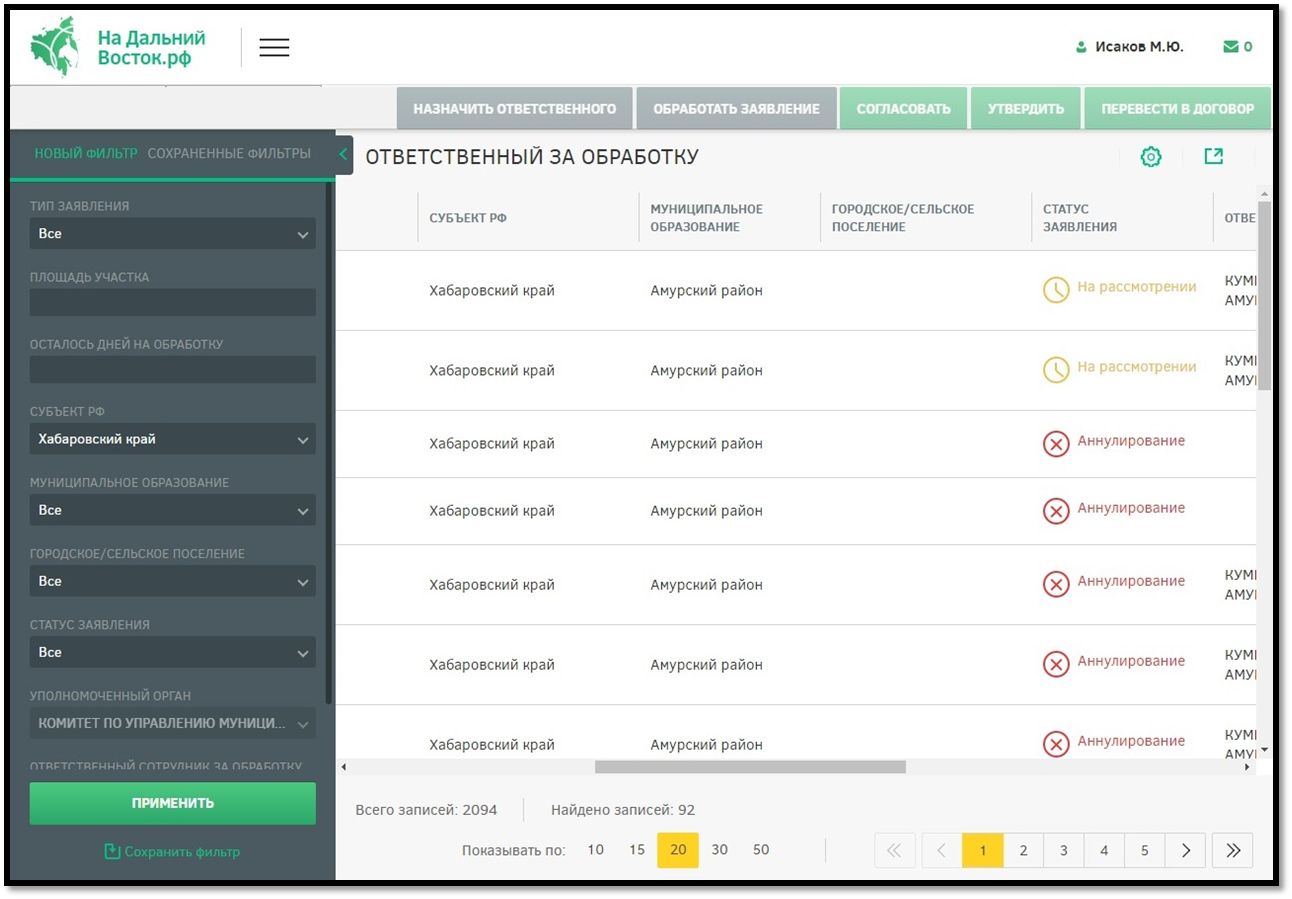 2
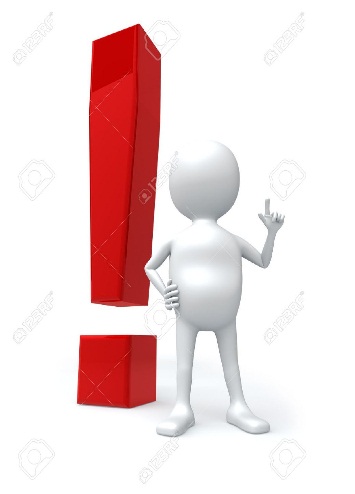 1
МИНИСТЕРСТВО ИНВЕСТИЦИОННОЙ И ЗЕМЕЛЬНО-ИМУЩЕСТВЕННОЙ ПОЛИТИКИ
Обработка заявлений
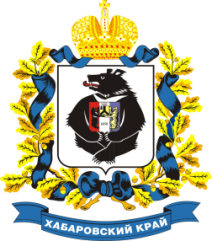 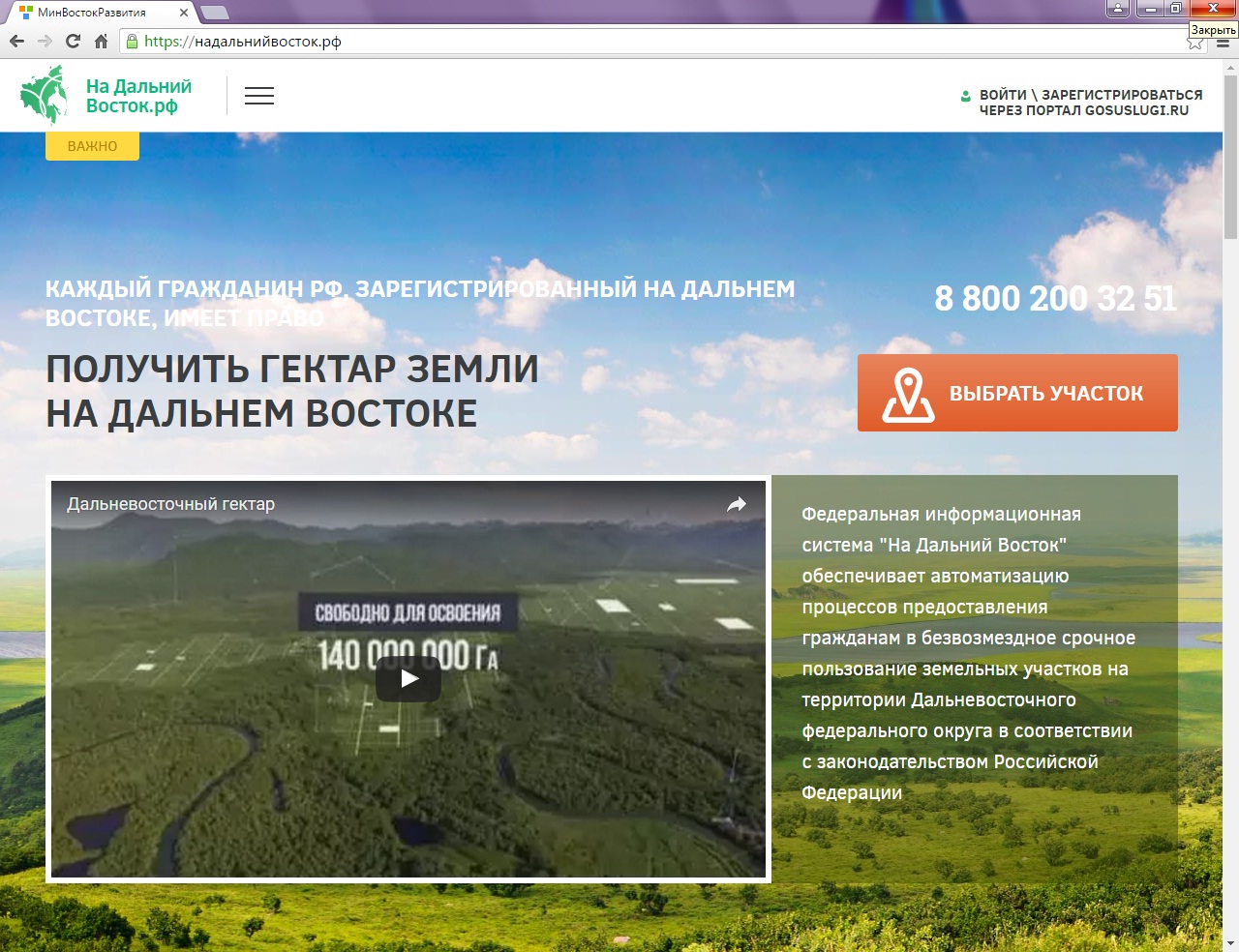 После того как Вы возьмете в обработку заявление, оно станет недоступным для обработки другим сотрудникам!
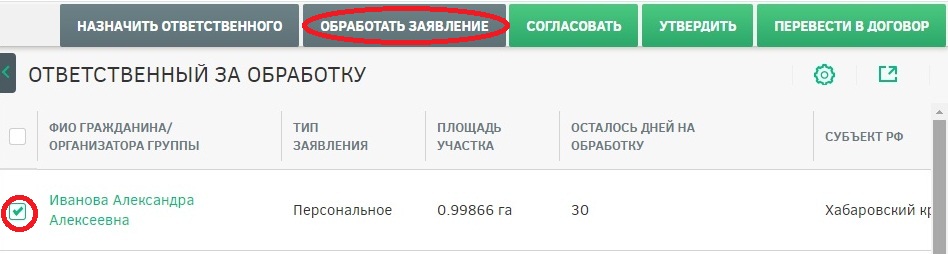 2
1
МИНИСТЕРСТВО ИНВЕСТИЦИОННОЙ И ЗЕМЕЛЬНО-ИМУЩЕСТВЕННОЙ ПОЛИТИКИ
Стадия согласования
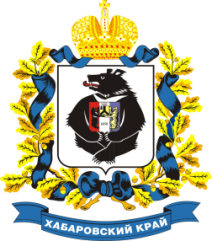 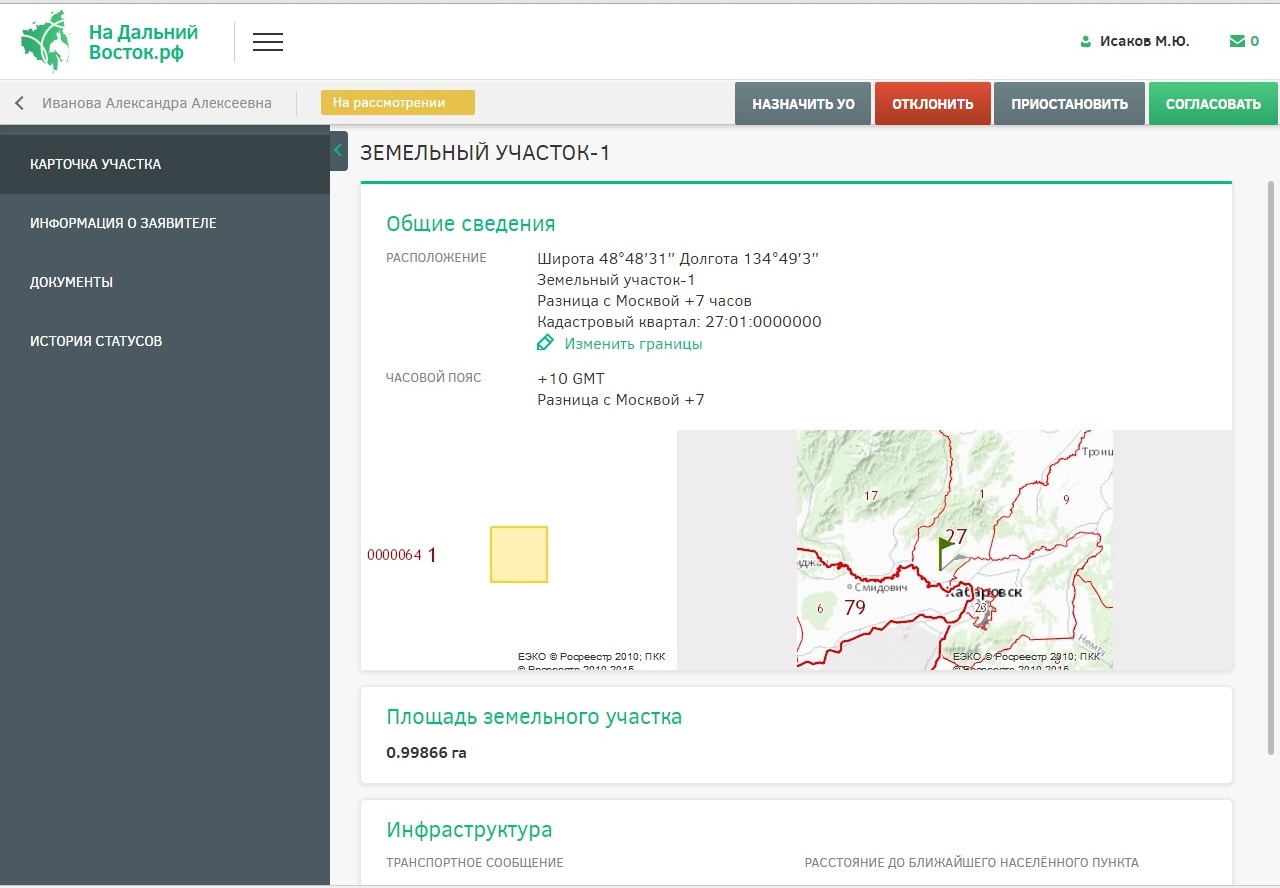 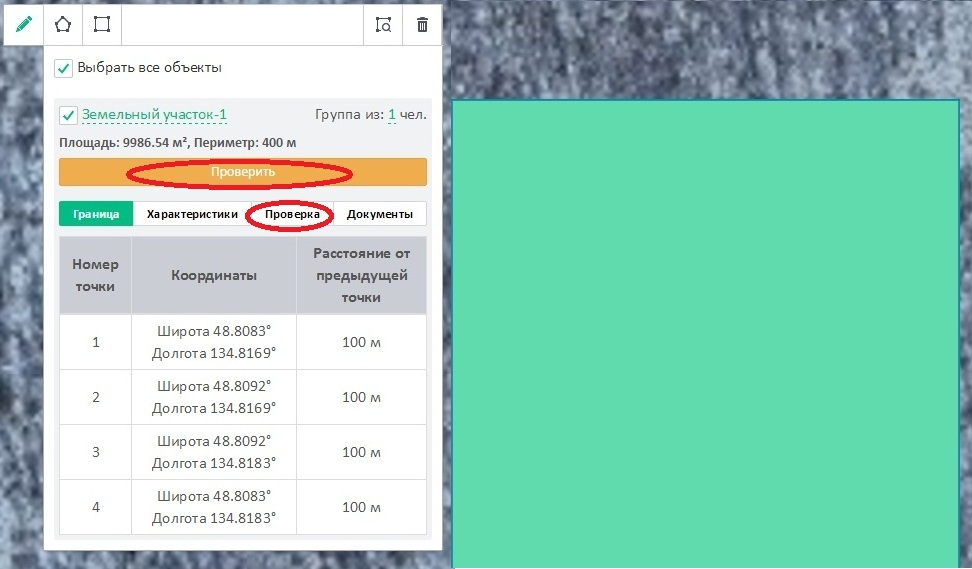 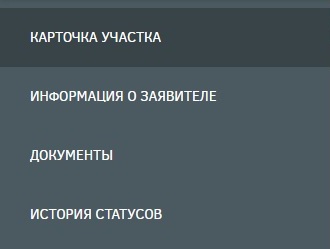 1
2
3
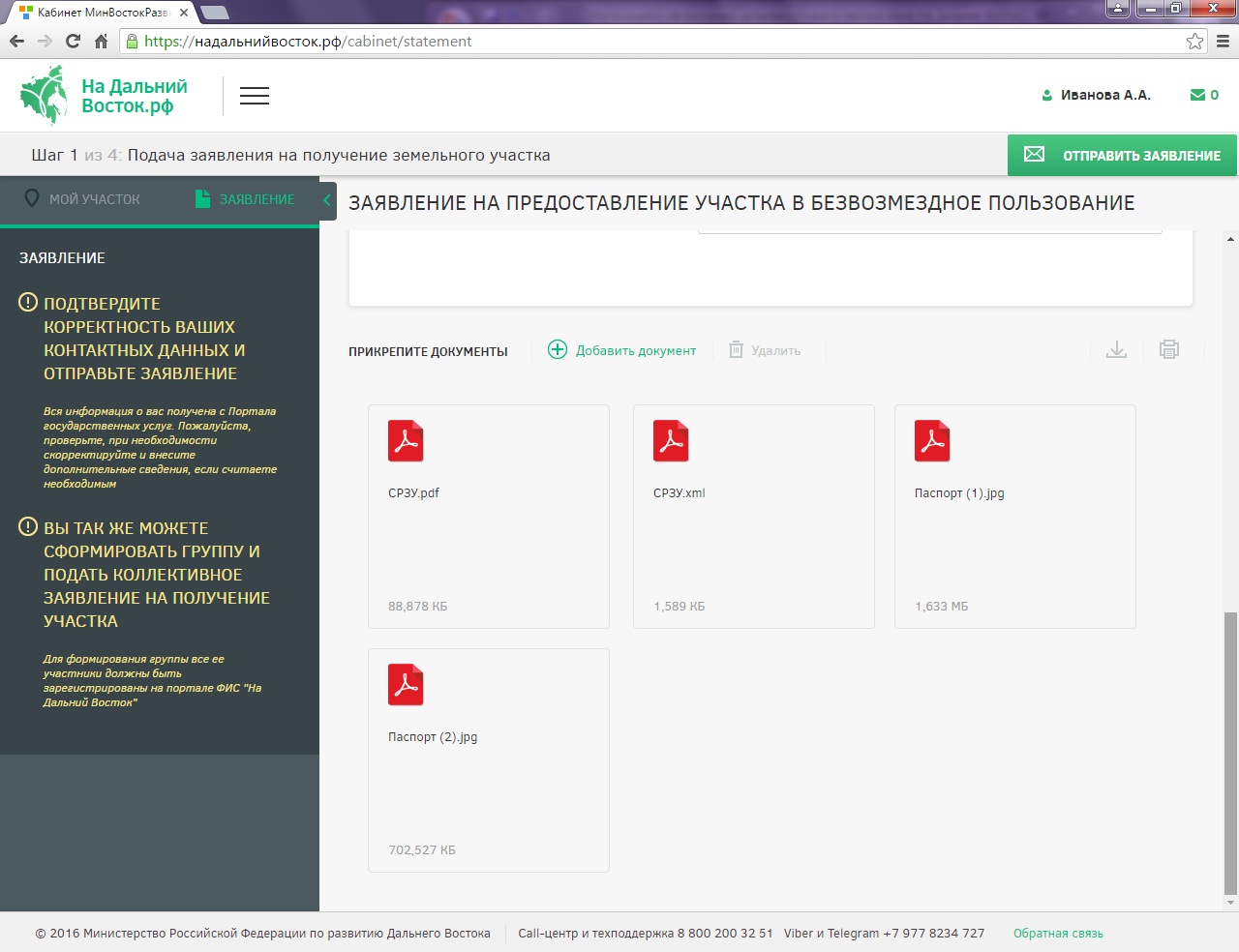 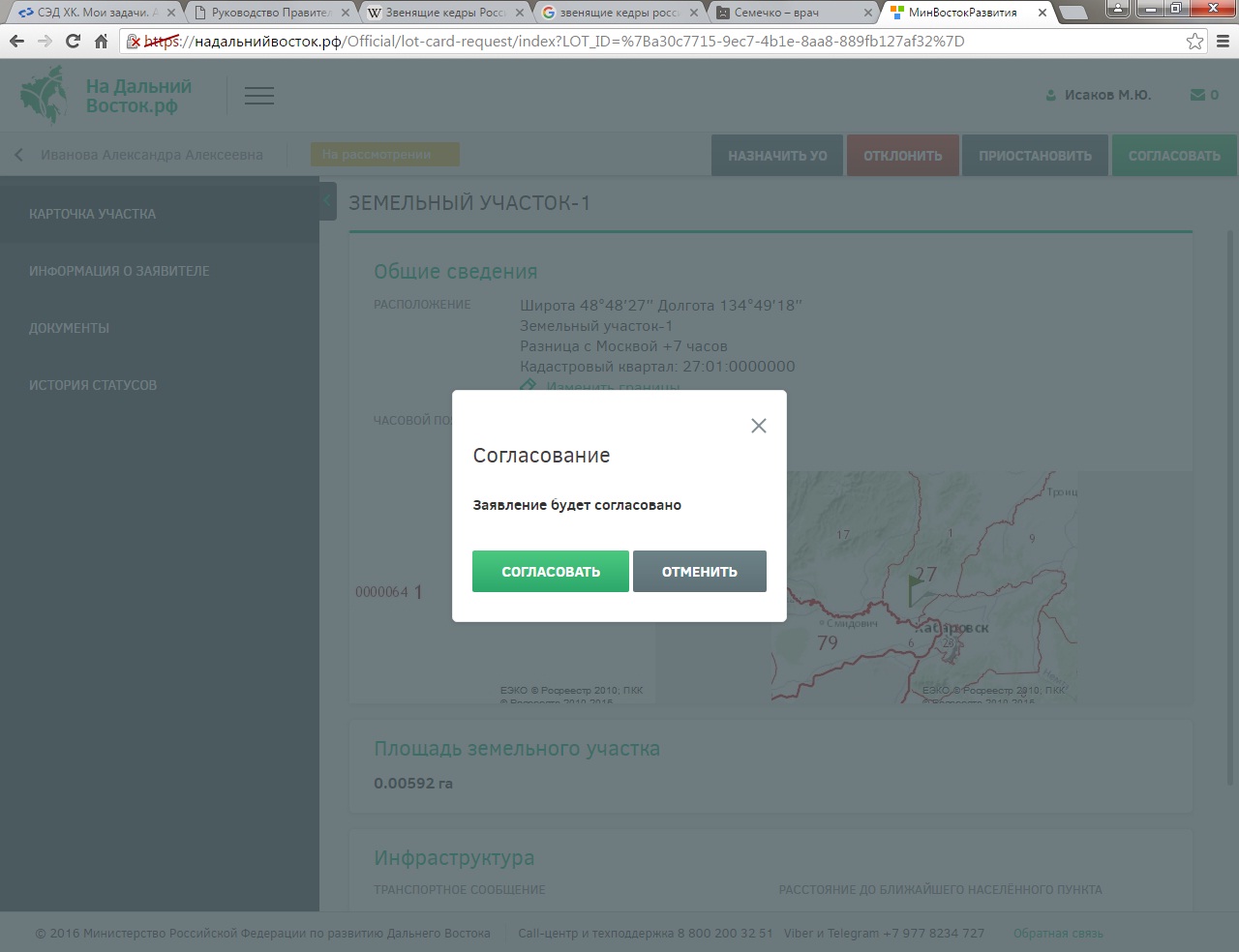 4
МИНИСТЕРСТВО ИНВЕСТИЦИОННОЙ И ЗЕМЕЛЬНО-ИМУЩЕСТВЕННОЙ ПОЛИТИКИ
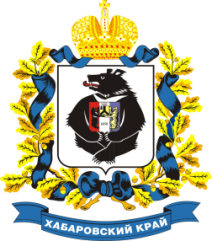 Стадия утверждения
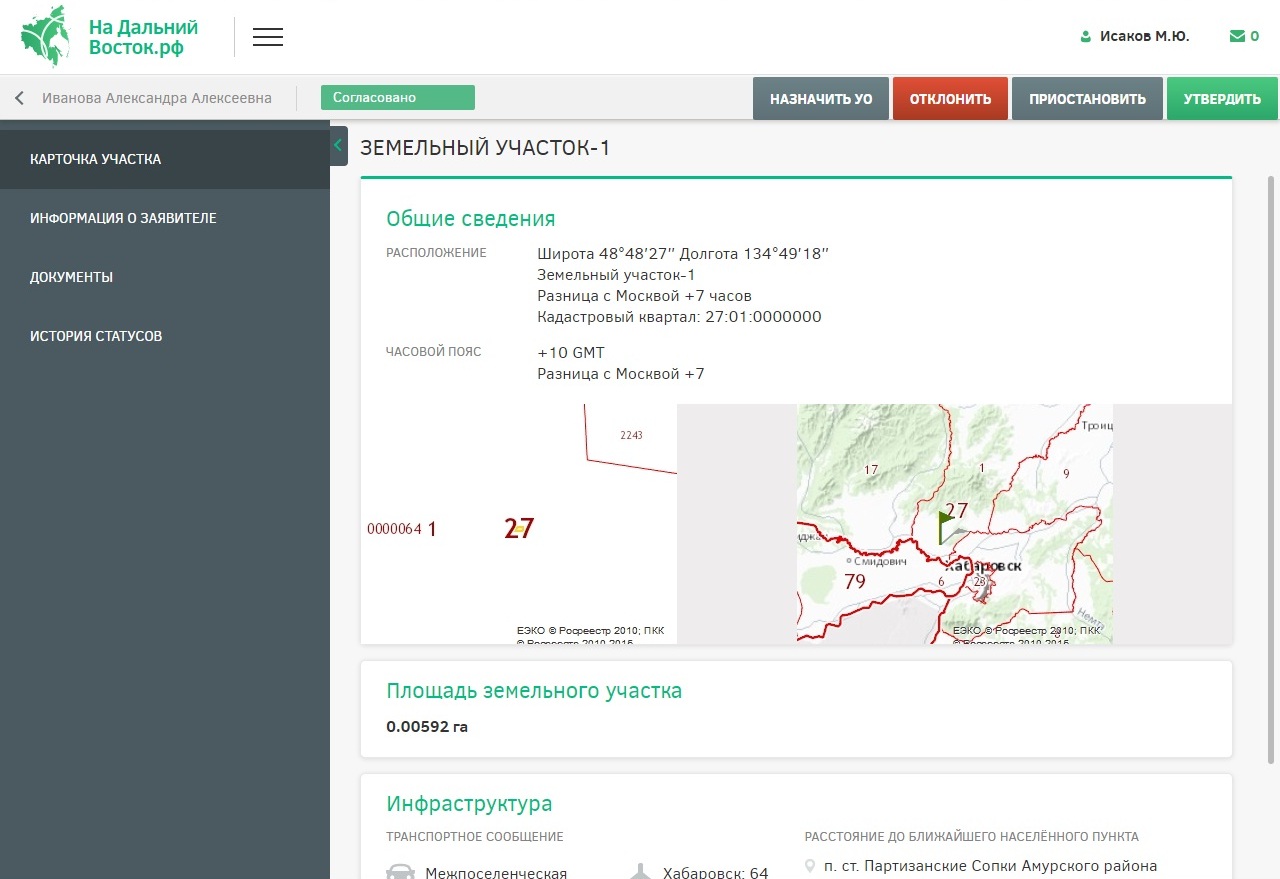 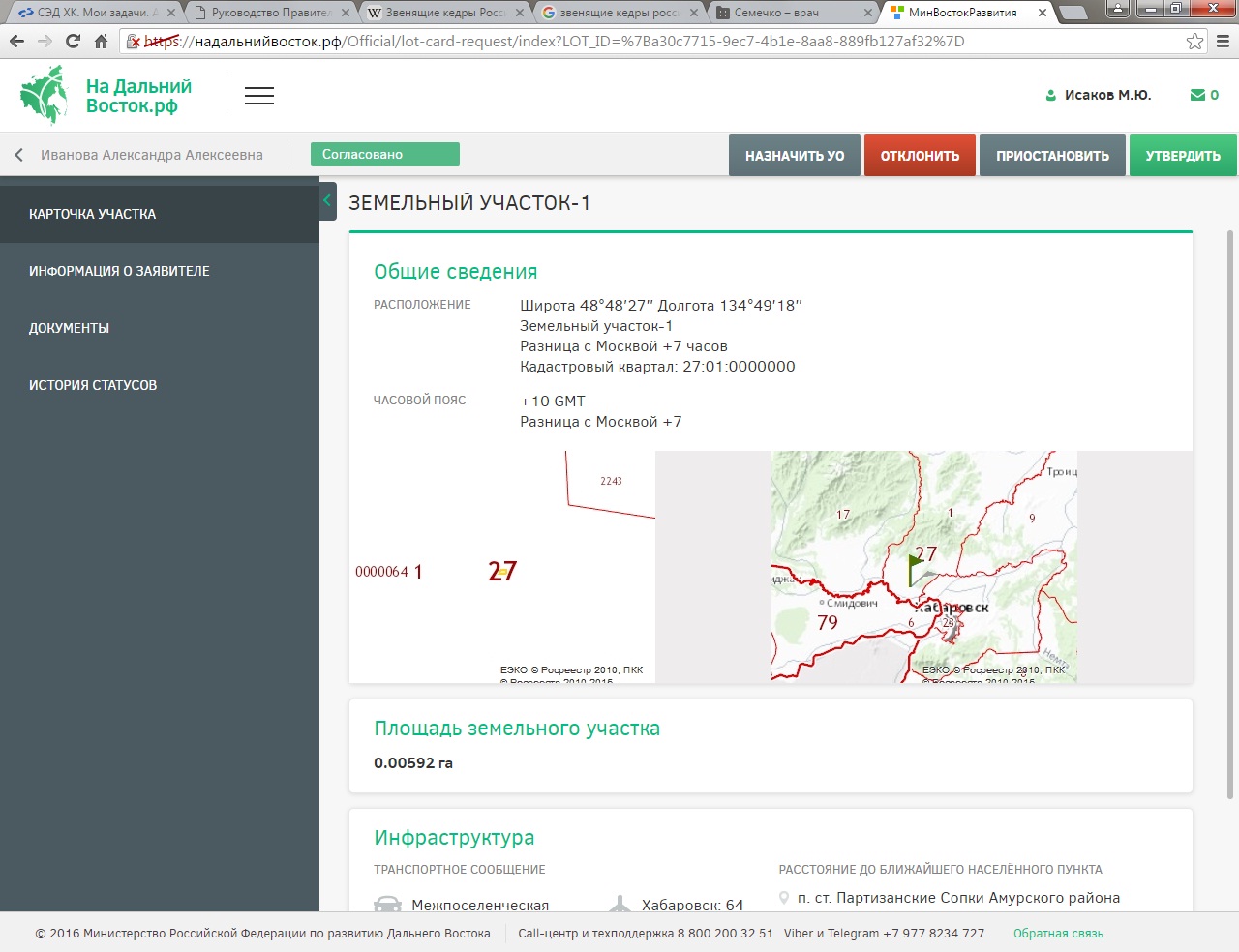 1
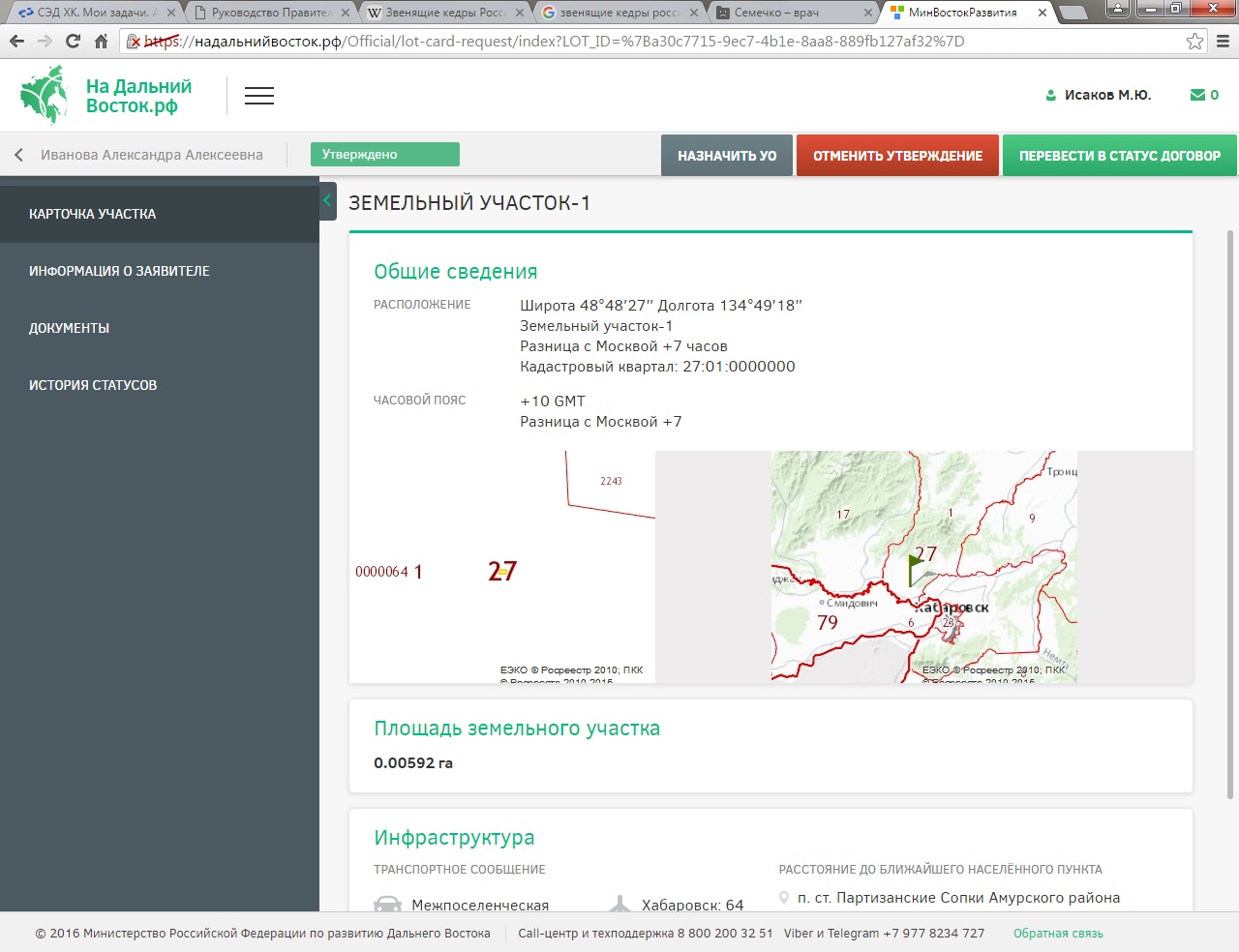 2
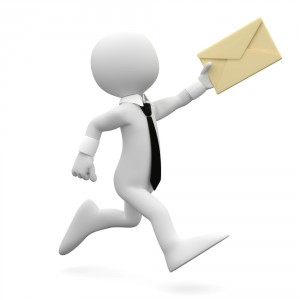 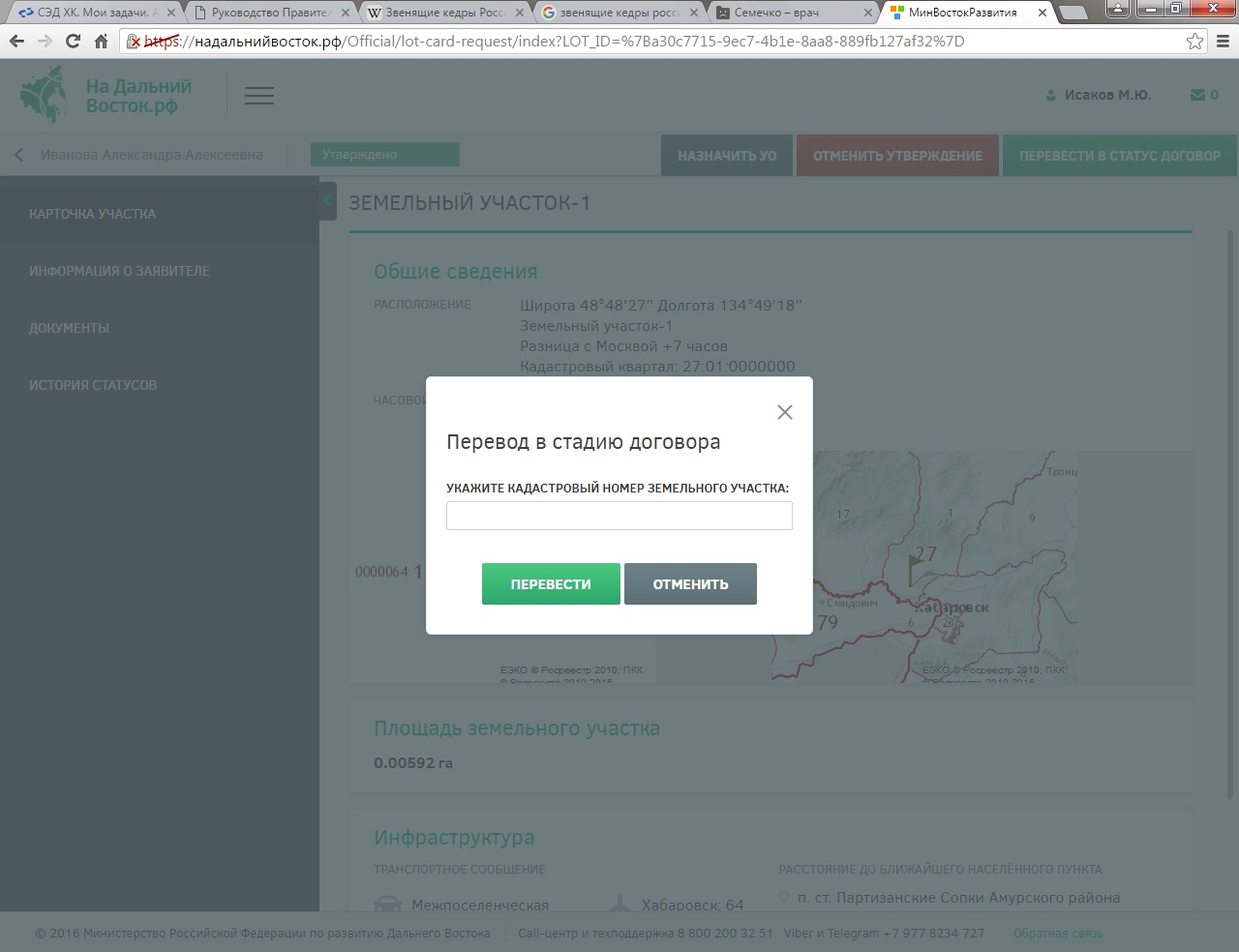 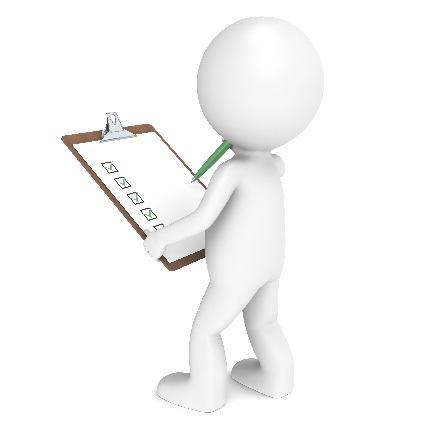 3
МИНИСТЕРСТВО ИНВЕСТИЦИОННОЙ И ЗЕМЕЛЬНО-ИМУЩЕСТВЕННОЙ ПОЛИТИКИ
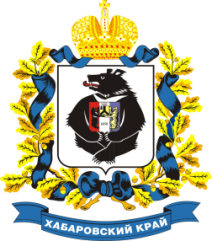 Обработка договора
1
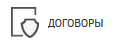 2
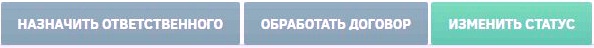 После того как Вы возьмете в обработку договор, он станет недоступным для обработки другим сотрудникам!
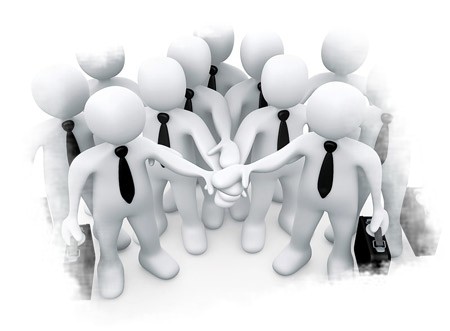 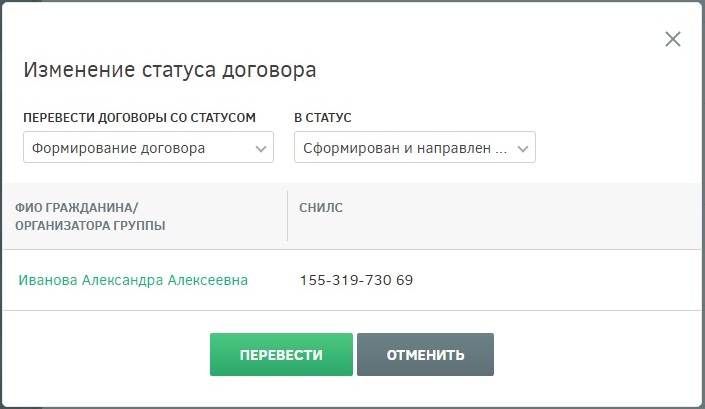 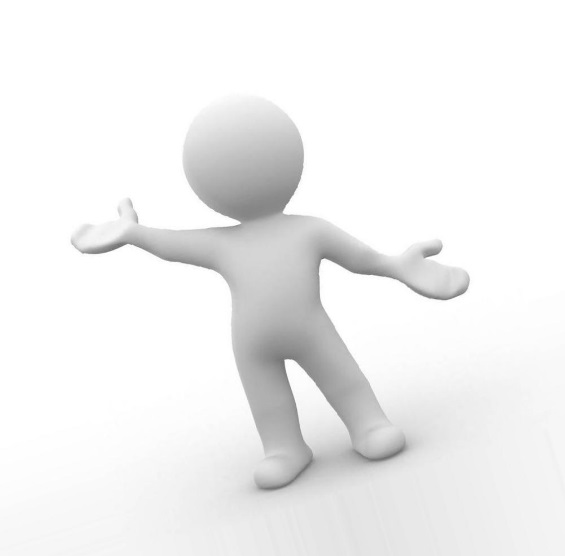 3
МИНИСТЕРСТВО ИНВЕСТИЦИОННОЙ И ЗЕМЕЛЬНО-ИМУЩЕСТВЕННОЙ ПОЛИТИКИ
Памятка о сроках обработки заявлений
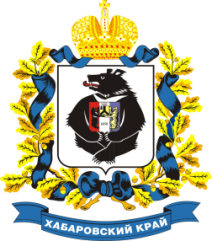 МИНИСТЕРСТВО ИНВЕСТИЦИОННОЙ И ЗЕМЕЛЬНО-ИМУЩЕСТВЕННОЙ ПОЛИТИКИ
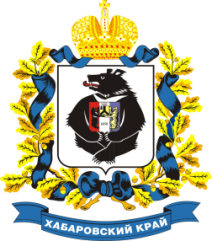 Спасибо за внимание!
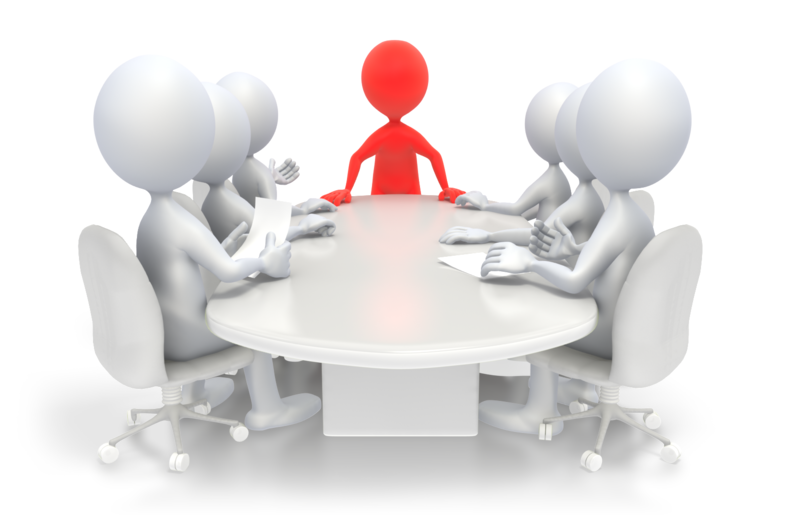 МИНИСТЕРСТВО ИНВЕСТИЦИОННОЙ И ЗЕМЕЛЬНО-ИМУЩЕСТВЕННОЙ ПОЛИТИКИ